1
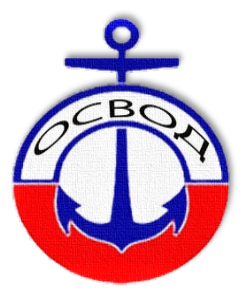 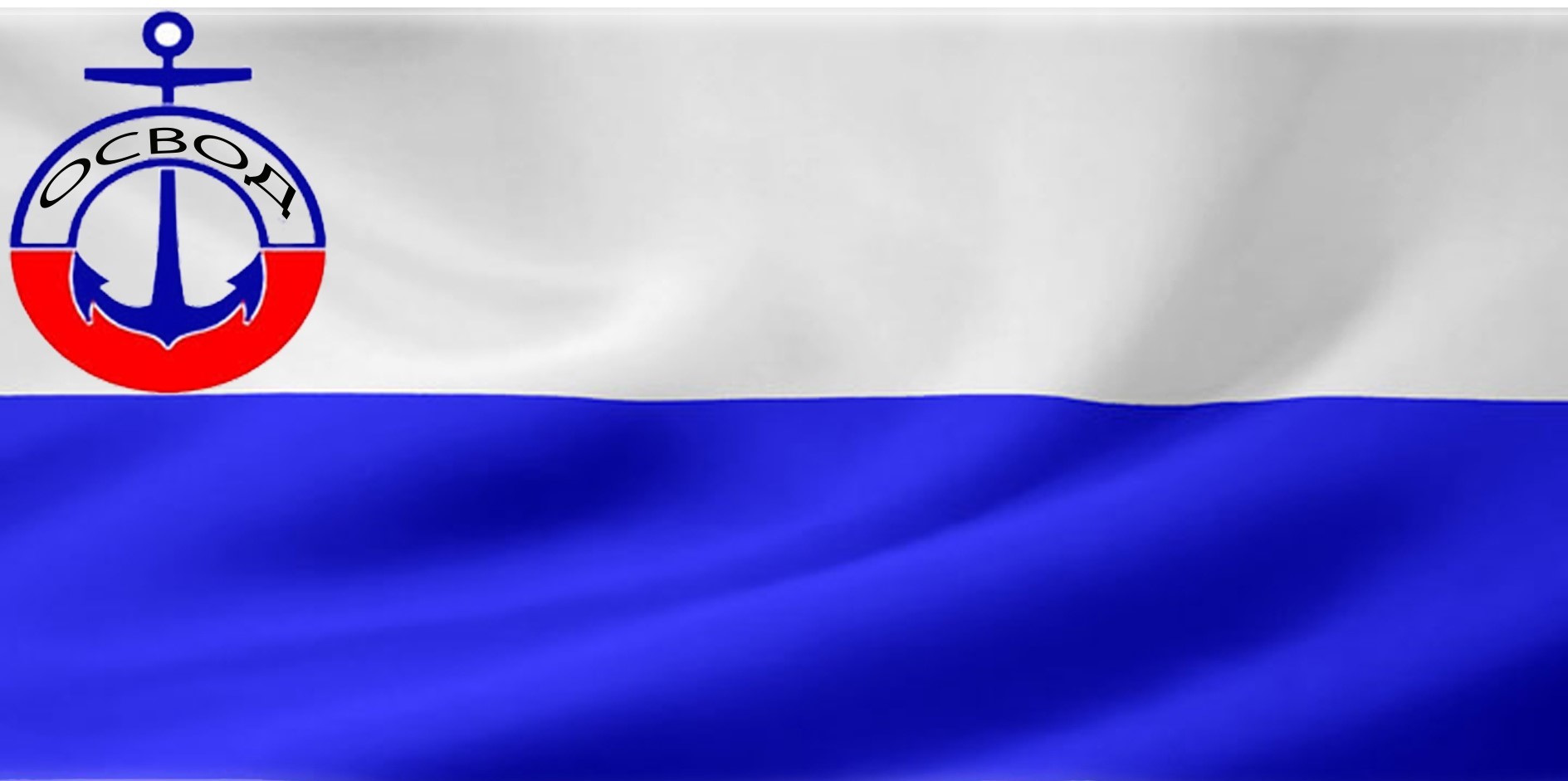 О готовности Минской областной организации ОСВОД 
к купальному сезону
2
3
5